BASE-II (Blueprinting AI for Science at Exascale)Knowledge Exchange
Jeyan Thiyagalingam1, Paul Calleja2, Jeremy Yates3, Mark Wilkinson4, and Marion Samler1, 
1Science and Technology Facilities Council, 2University of Cambridge, 3University College London, 4University of Leicester
Engineer’s House, 11-12 October 2023
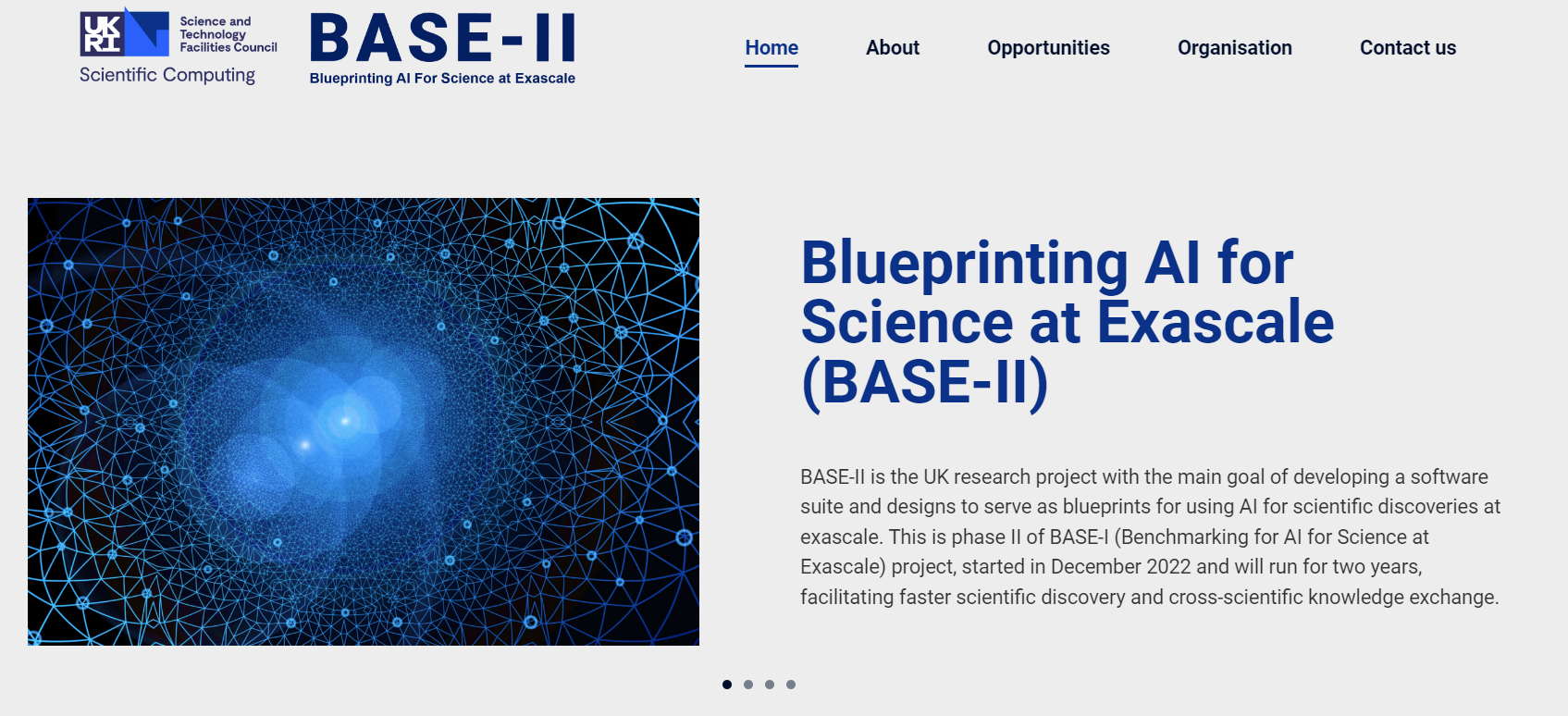 Project Status:BASE-II Project Launch - 11th and 12th May 2023 at the University of Leicester;Field Placements/visiting Scientist:Launched https://ai4science-at-scale.ac.uk/outreach-and-knowledge-exchange/outreach-and-knowledge-exchange-2/;Survey:US Labs and Excalibur Community to support knowledge for BASE-II;Seminars/Workshops delivered: and plannedTraining – delivered - ML for Science, Diamond Light Source & DiRAC, 18th through 22nd September 2023Quarterly dial-ins with industry and across STFC partners
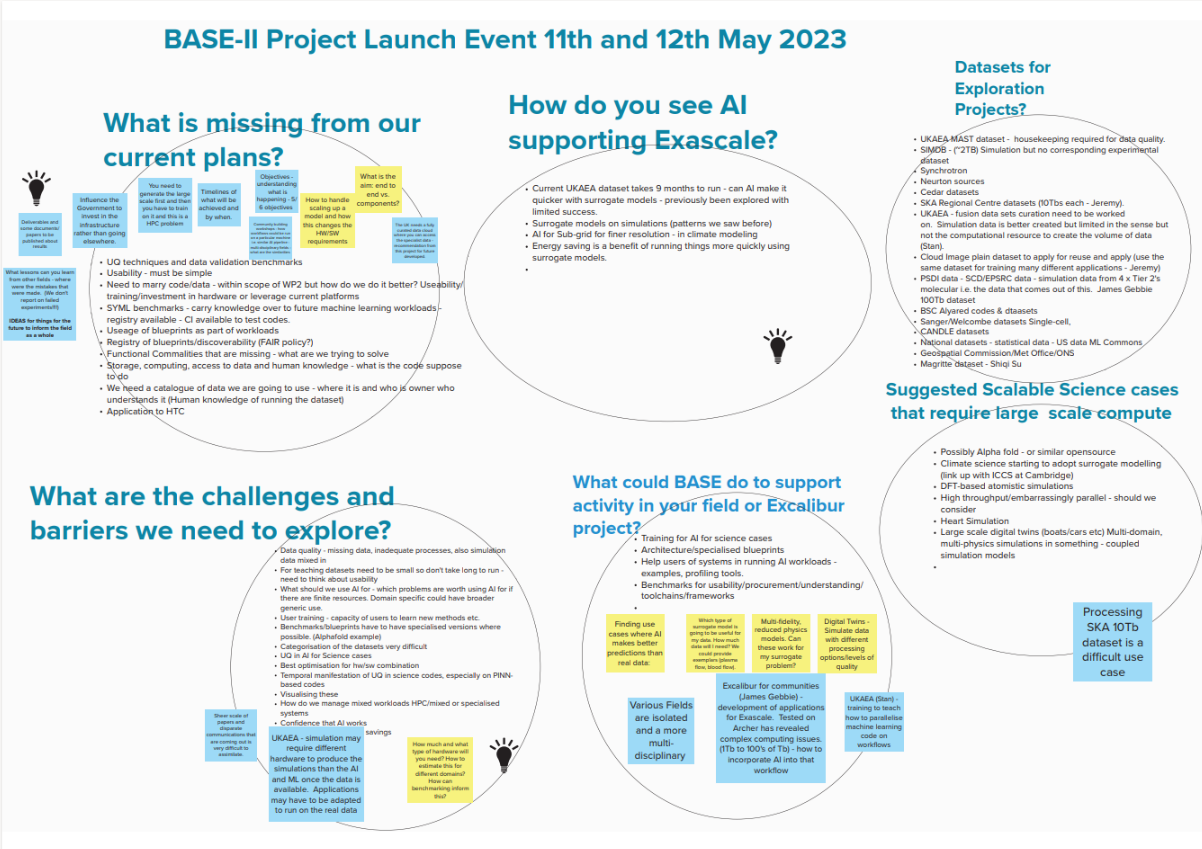 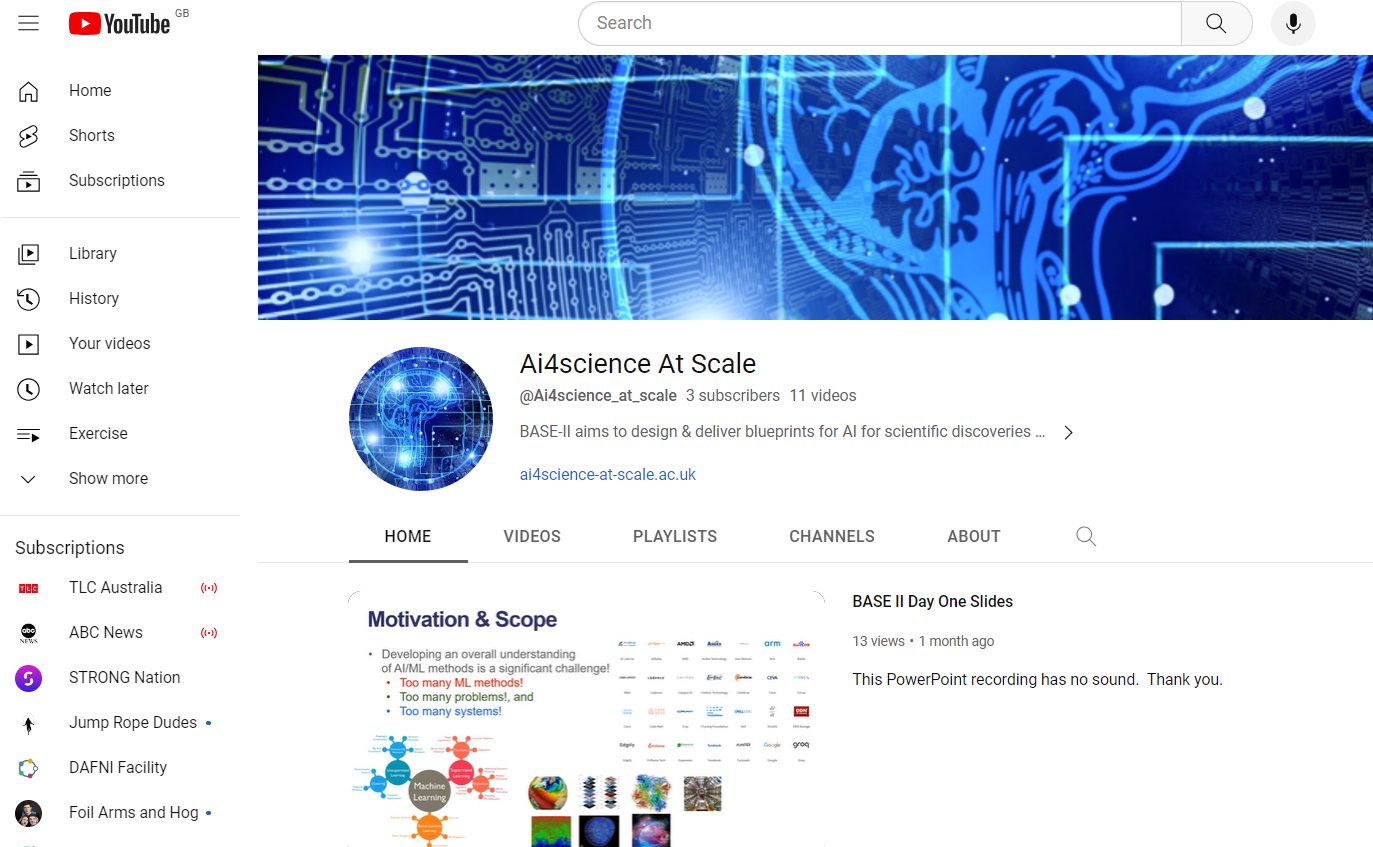 1
© Crown Copyright, Met Office
[Speaker Notes: On foundation models and autonomous discovery for biological systems engineering: Peptides, Proteins, Pathways, and Beyond, May 2023, Arvind Ramanathan (Argonne), Offered via STFC’s AI for Science Seminar Series, STFC.Data-parallelism based deep learning approach for the model order reduction of parametrized partial differential equations, September 2023, Nirav Shah (University of Cambridge), Offered via STFC’s Scientific Computing Seminar, STFC.

Benchmarking storage performance of LLMs - Jean-Thomas Acquaviva (DDN), to be offered via STFC’s AI for Science Seminar Series, Jan 2024.Benchmarking LLMs on large-scale systems - Ana Gainaru (ORNL),  to be offered via STFC’s AI for Science Seminar Series, Feb 2024.Blueprinting AI for Science for Exascale (BASE-II): Community Update - Jeyan Thiyagalingam (STFC), , March 2024.Hardware and Software Co-Design for Machine Learning Workshop - Paul Calleja (University of Cambridge), April 2024.Surrogate Physical Models - Frederik De Ceuster (Institute of Astronomy, KU Leuven), to be Scheduled, June 2024. AI for Science Benchmarks – Mark Wilkinson, First Collection of Use Cases, to be Scheduled, Sep 2024.]
Current Challenges:Bringing together the diverse range of projects to engage across each other;Finding the right ‘methods’ for communication that will support knowledge exchange across all projects;Accessing the right use cases to provide requirements for AI Blueprints!
2
© Crown Copyright, Met Office